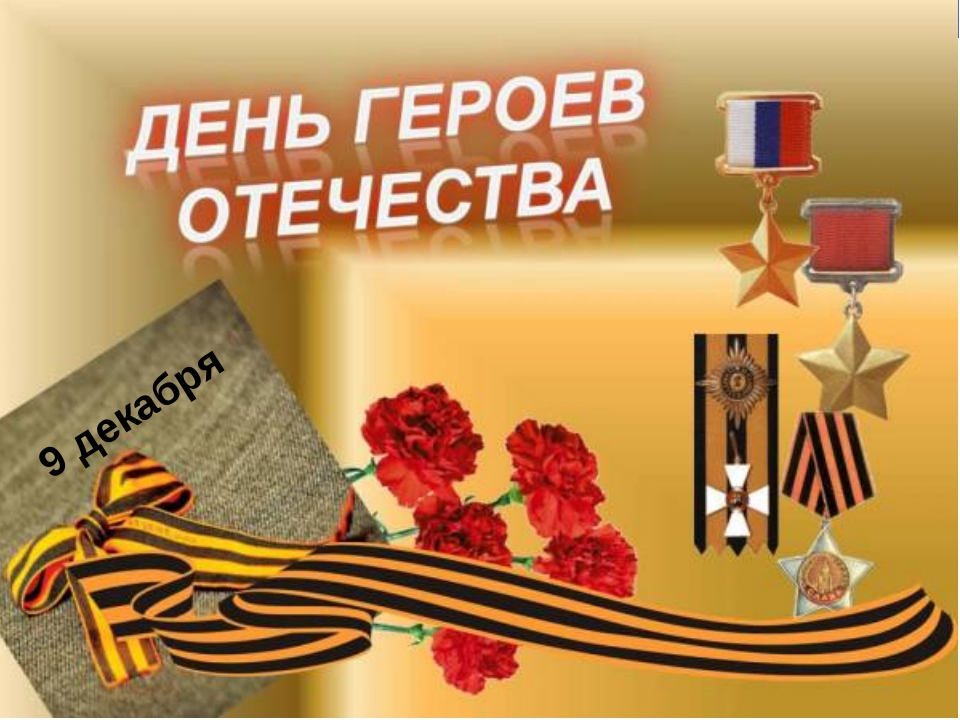 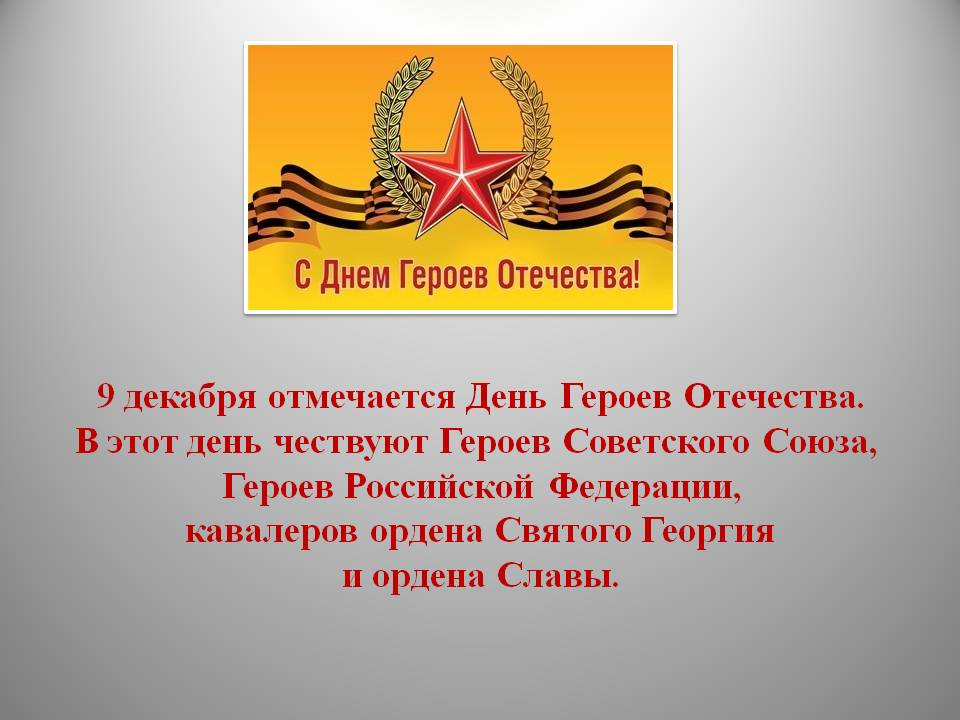 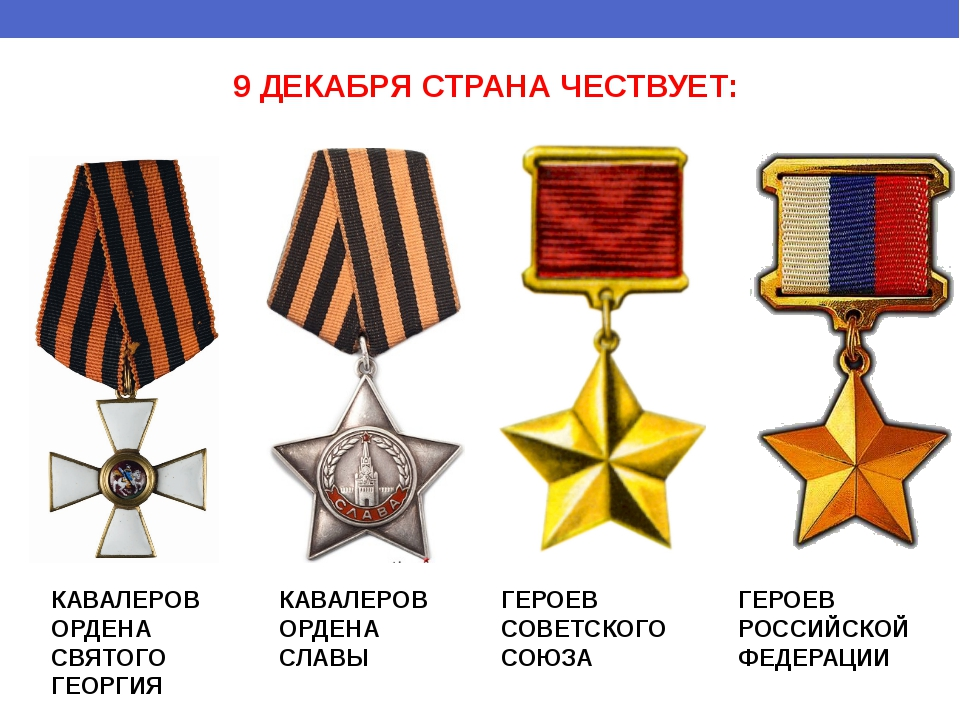 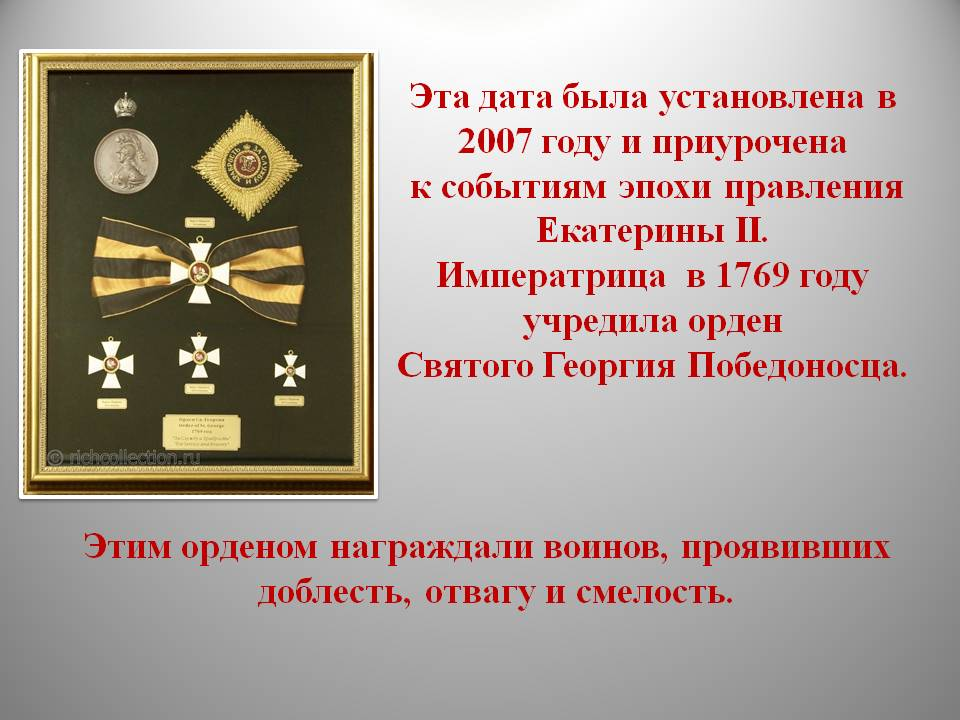 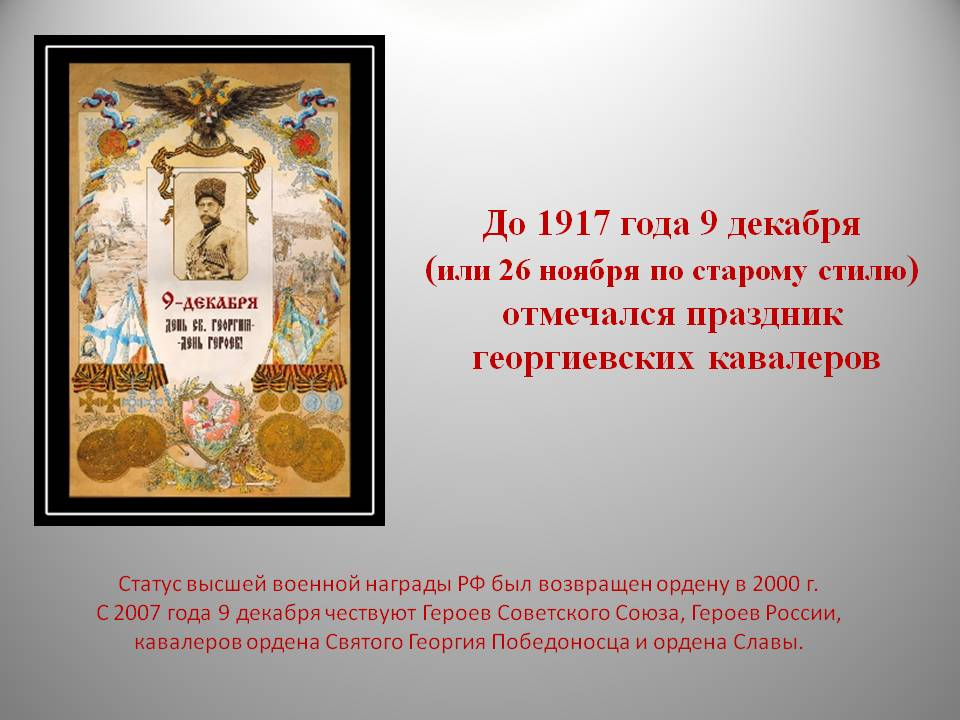 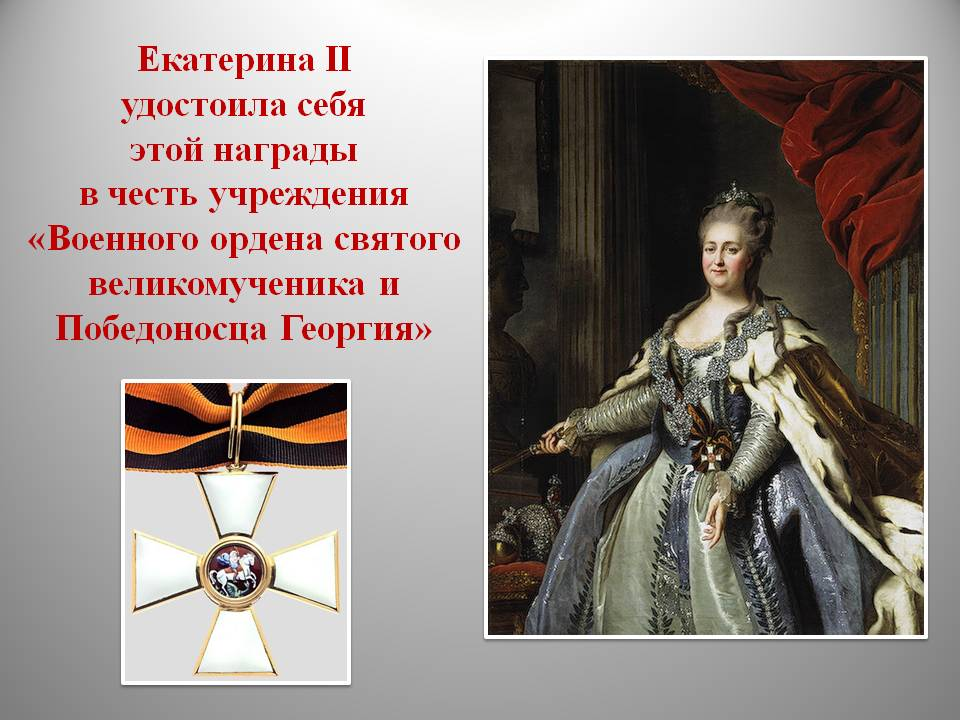 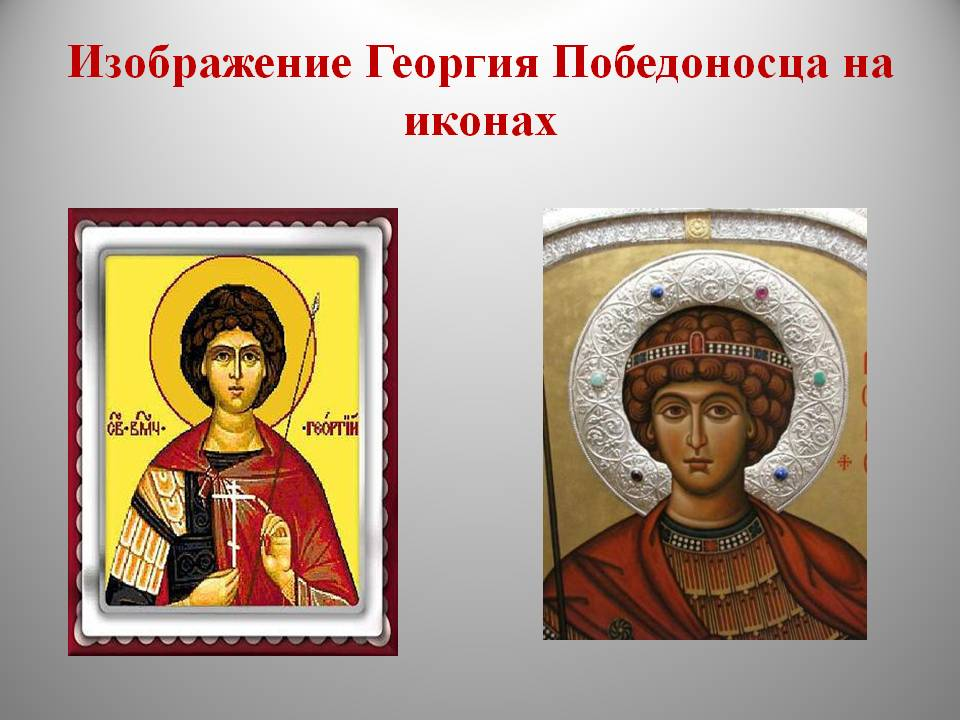 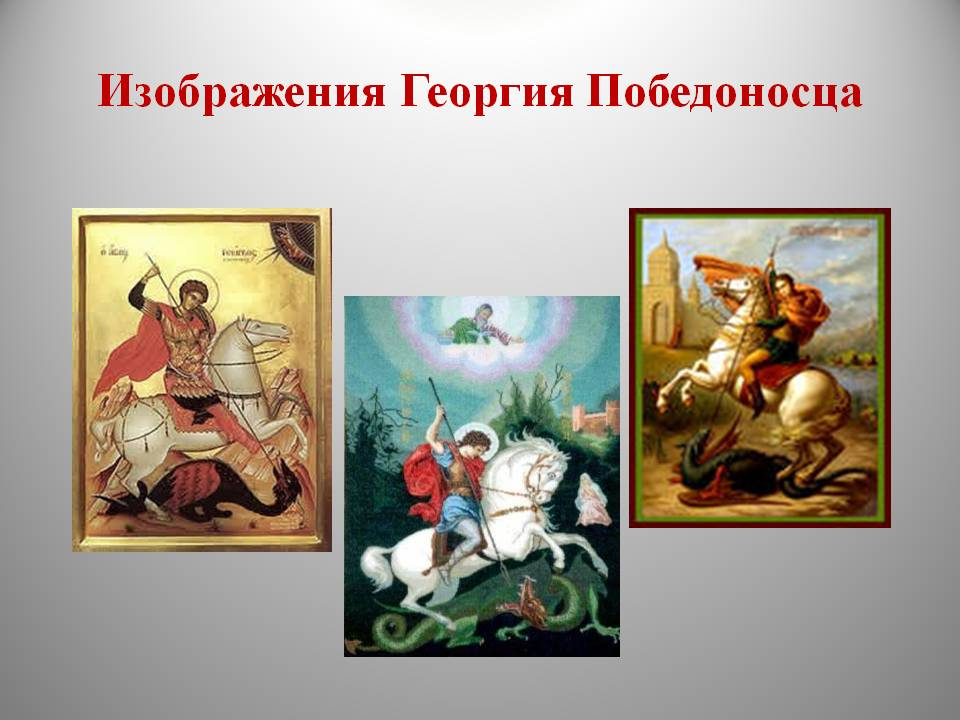 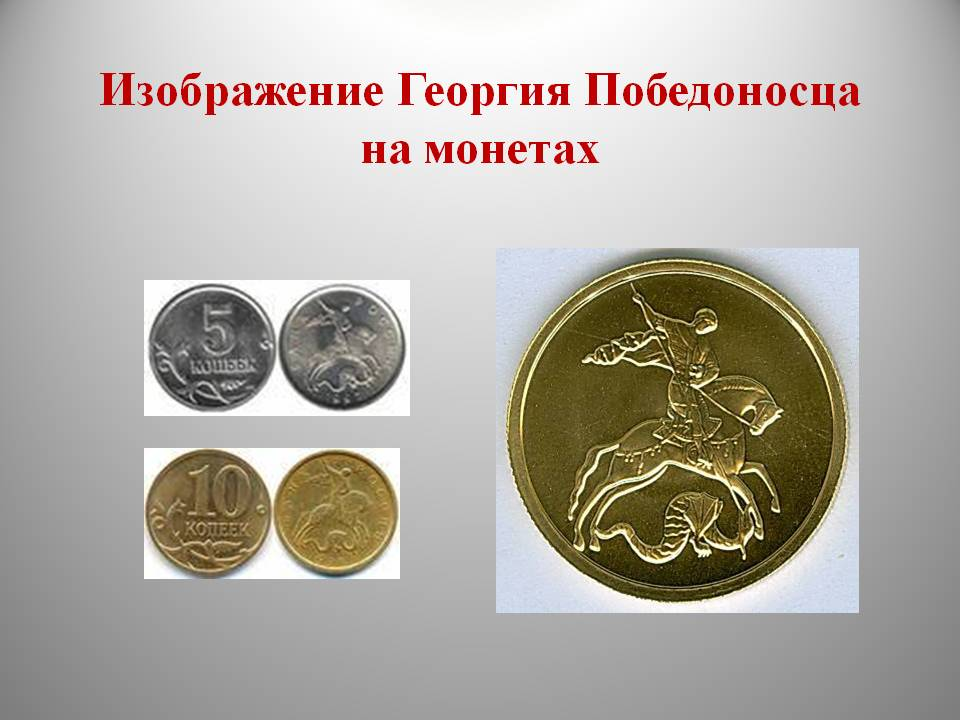 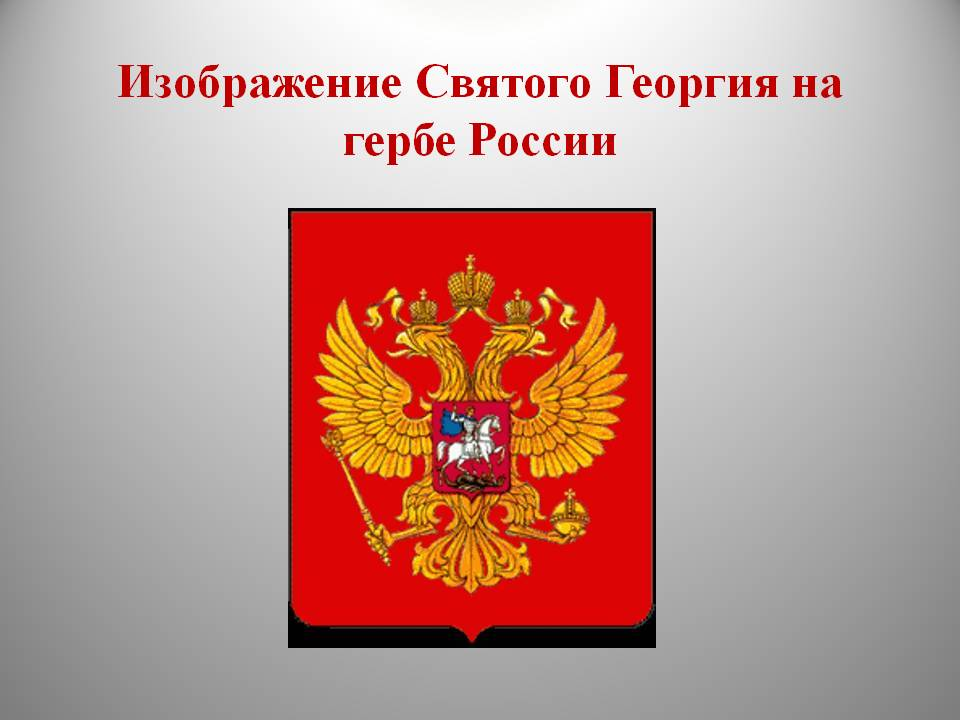 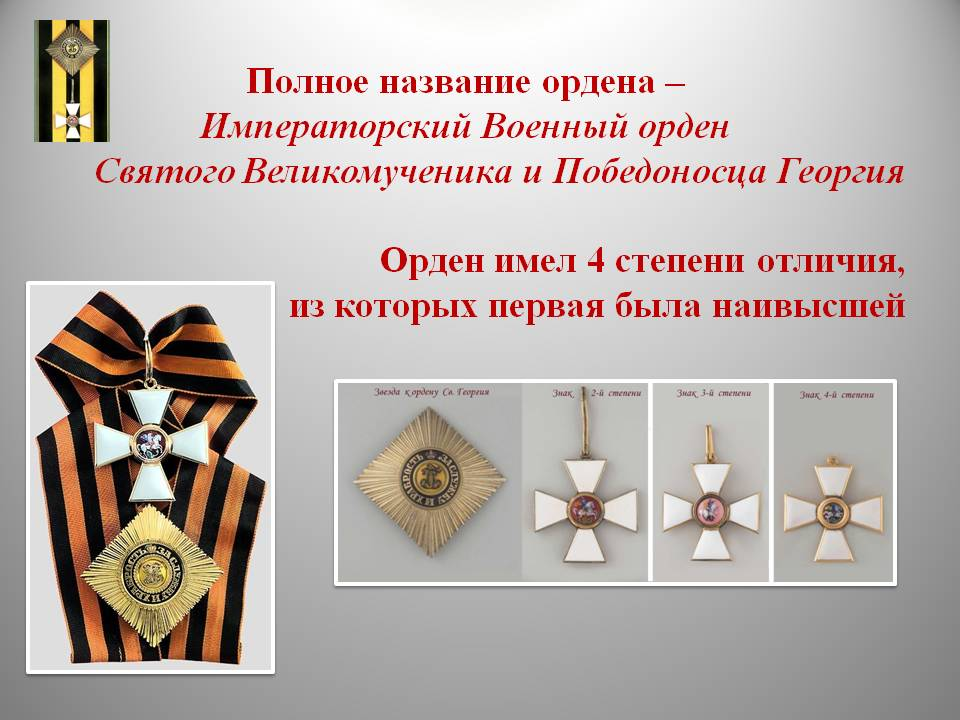 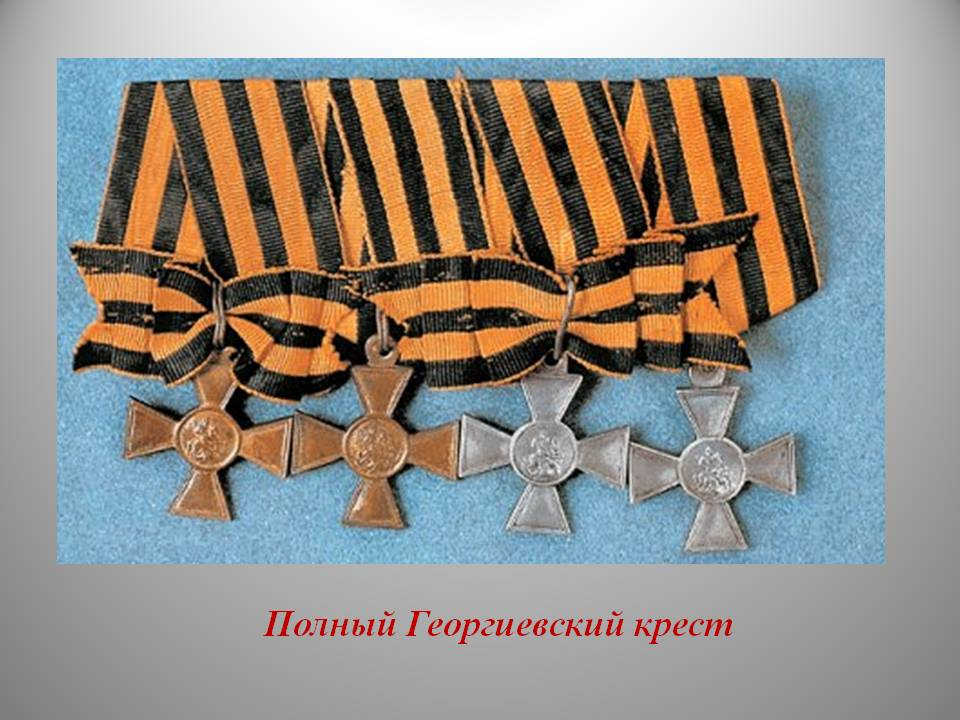 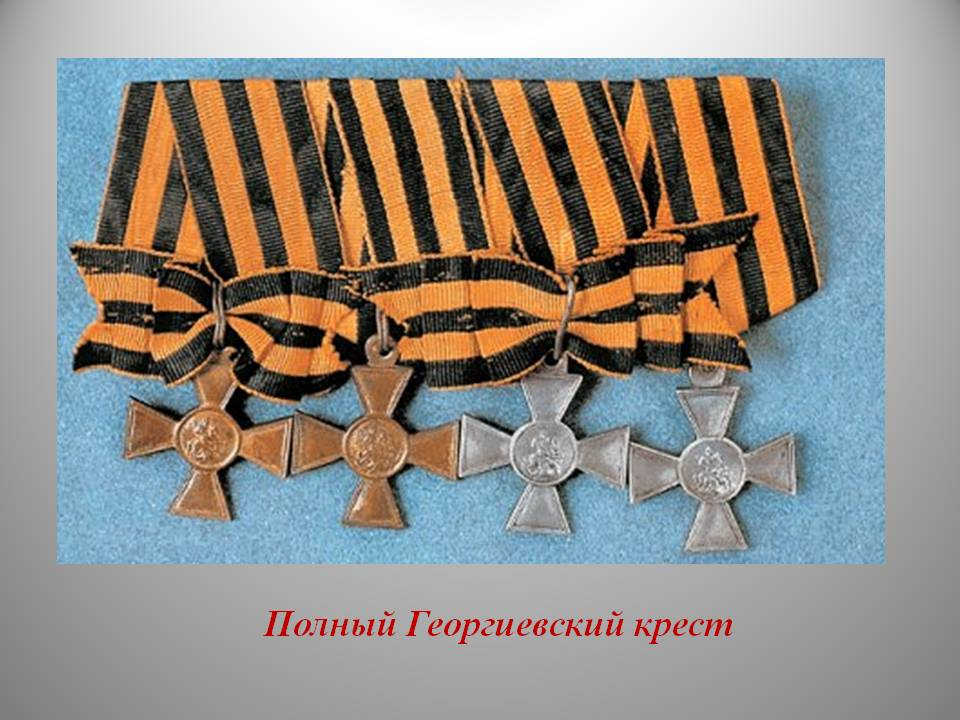 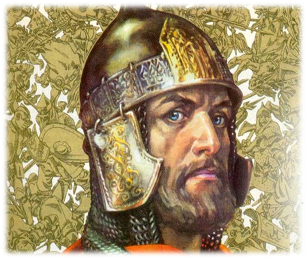 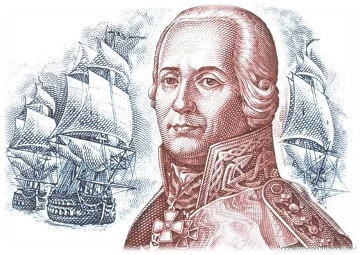 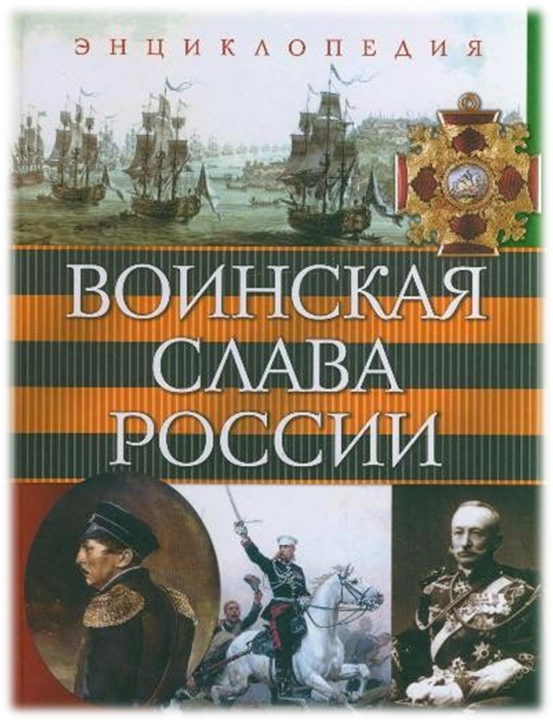 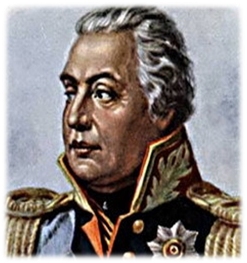 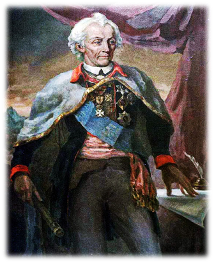 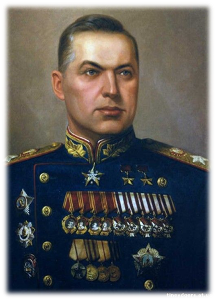 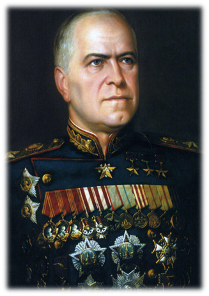 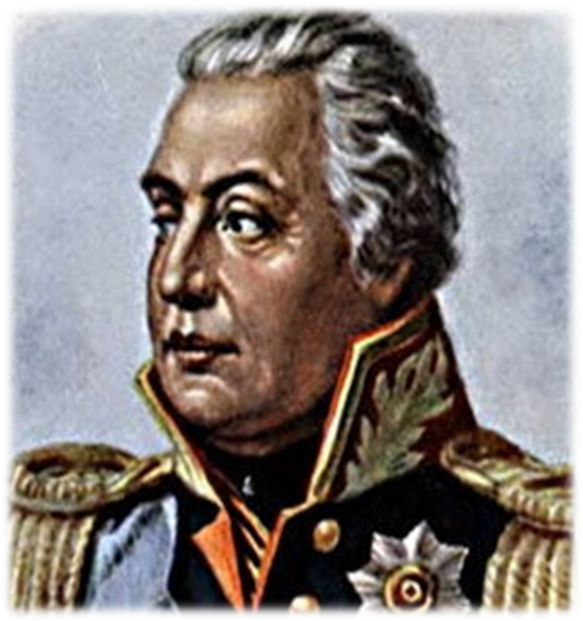 Михаил Кутузов
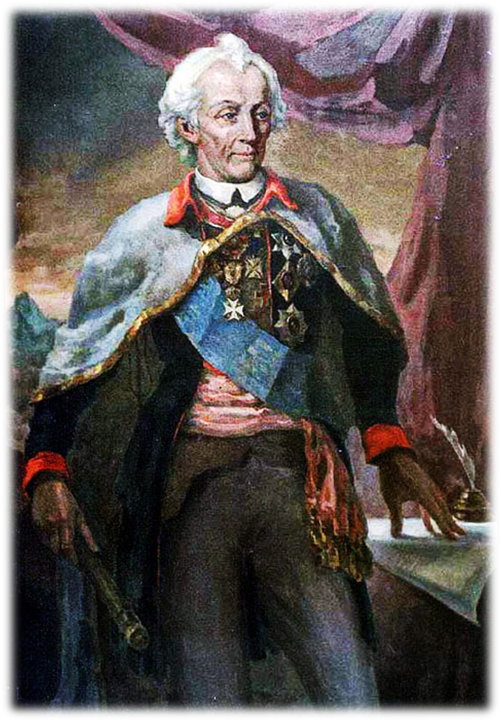 Александр Суворов
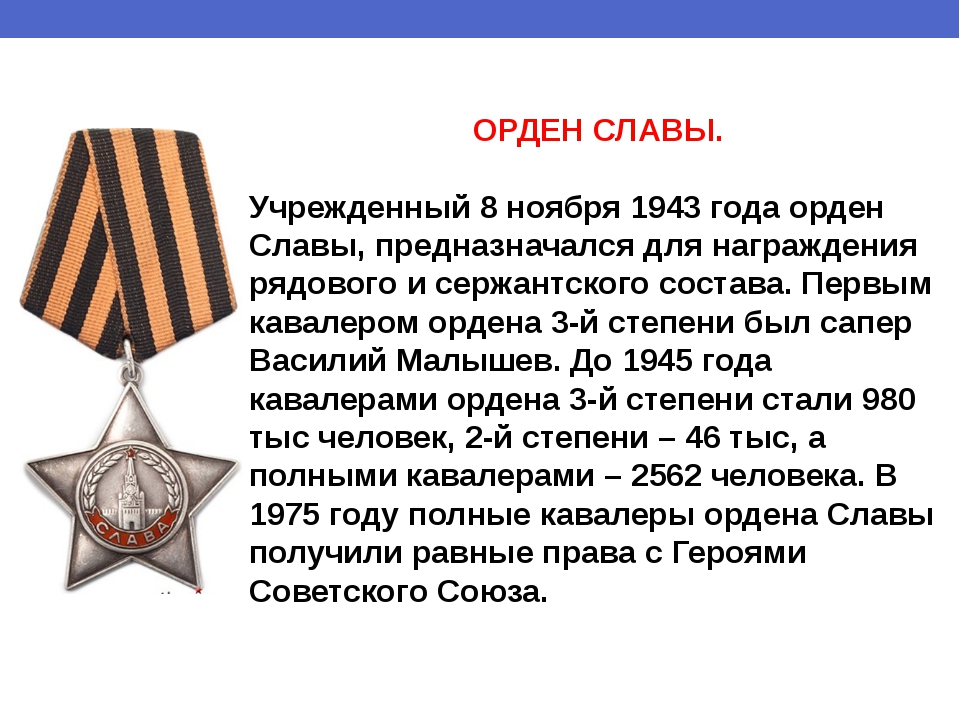 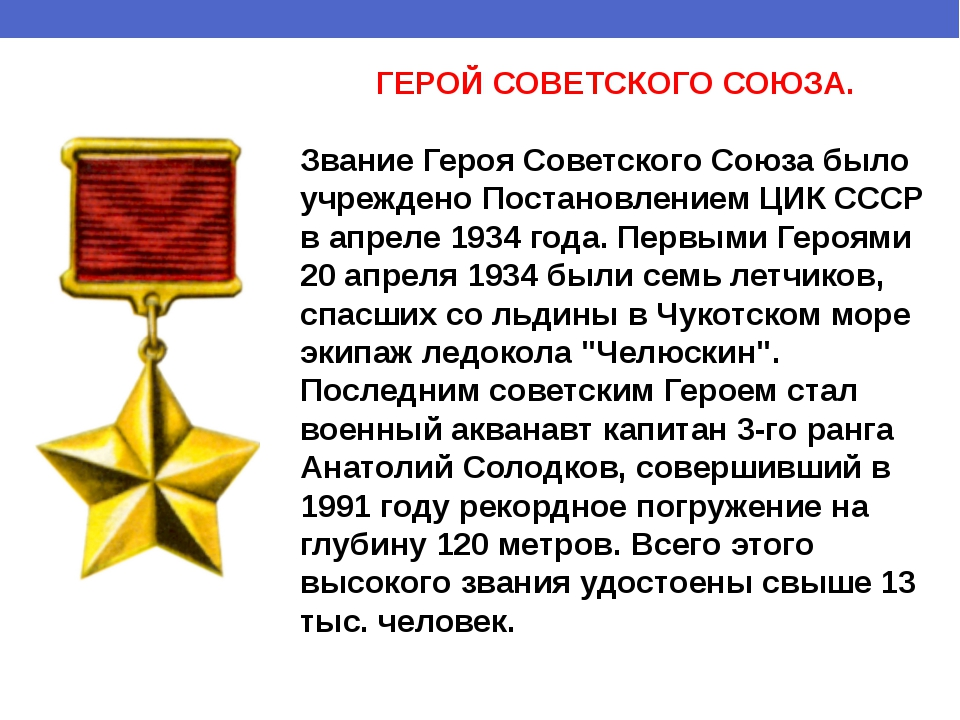 Ля­пи­девс­киий Анатолий Васильевич 
             Первый Герой Советского Союза
                      Лётчик, генерал-майор авиации.
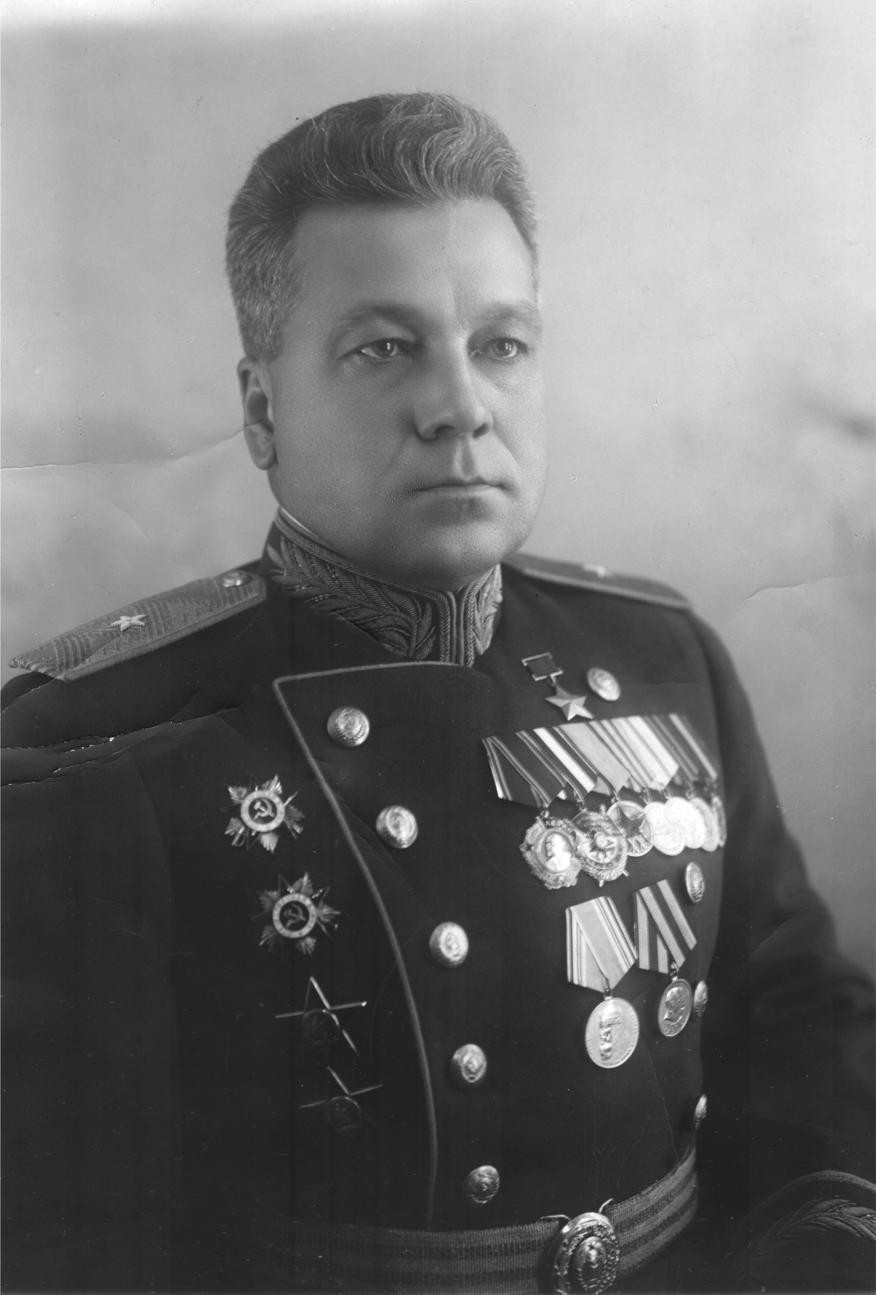 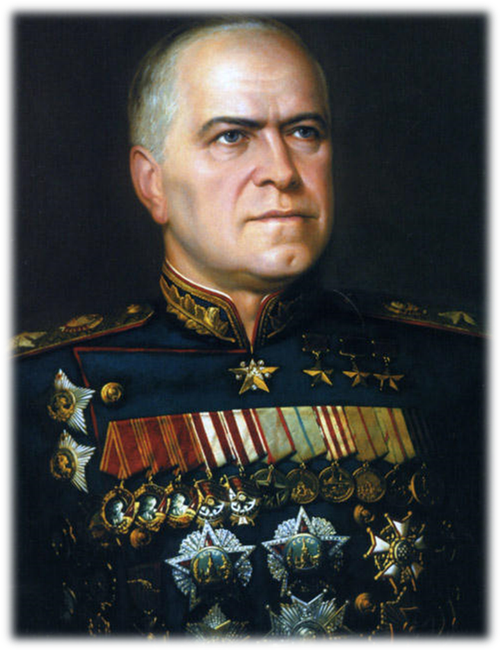 Георгий Жуков
Главнокомандующий советской Армией
Маршал Советского Союза , четырежды герой СССР
Герои Мордовии
Из Мордовии ушли  на фронт более 240 тысяч человек, из которых более половины погибли. Почти 100 тыс. человек награждены орденами и медалями. 104 из них присвоено почётное звание Героя Советского Союза,  25 уроженцев республики стали полными кавалерами ордена Славы.
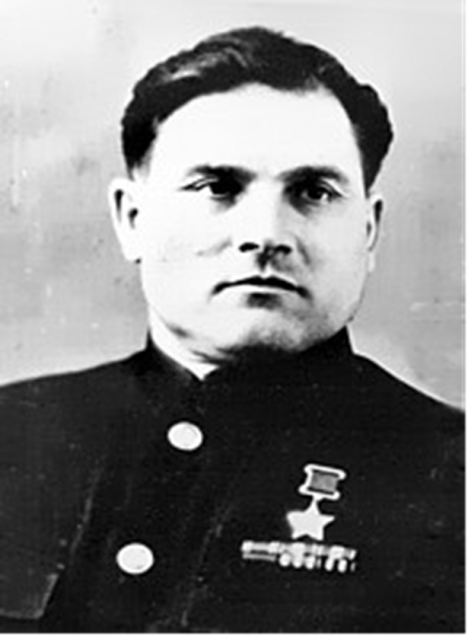 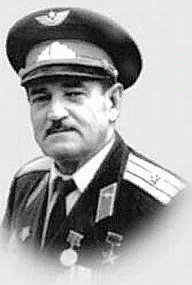 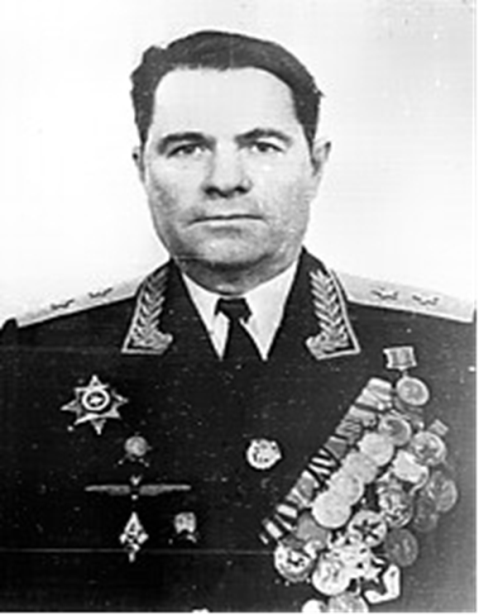 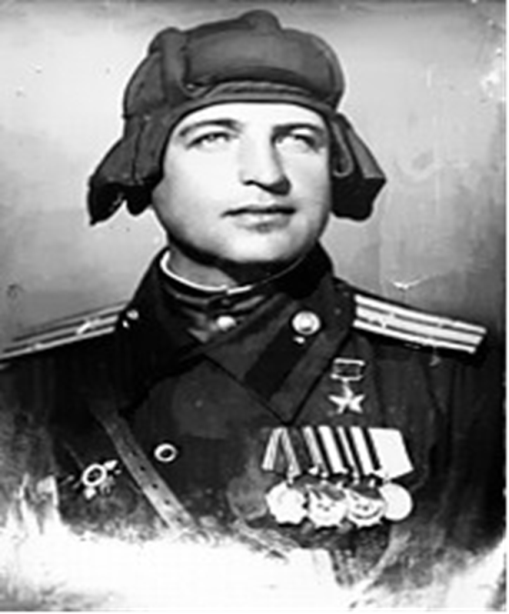 Девятаев Михаил Петрович
              Герой Советского Союза
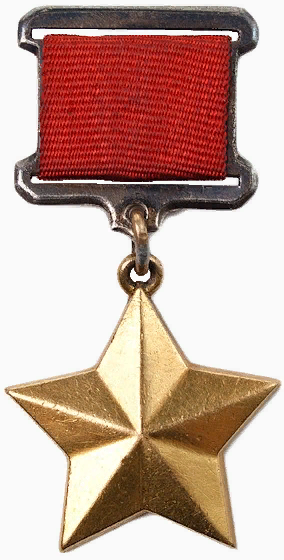 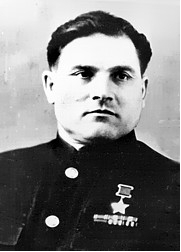 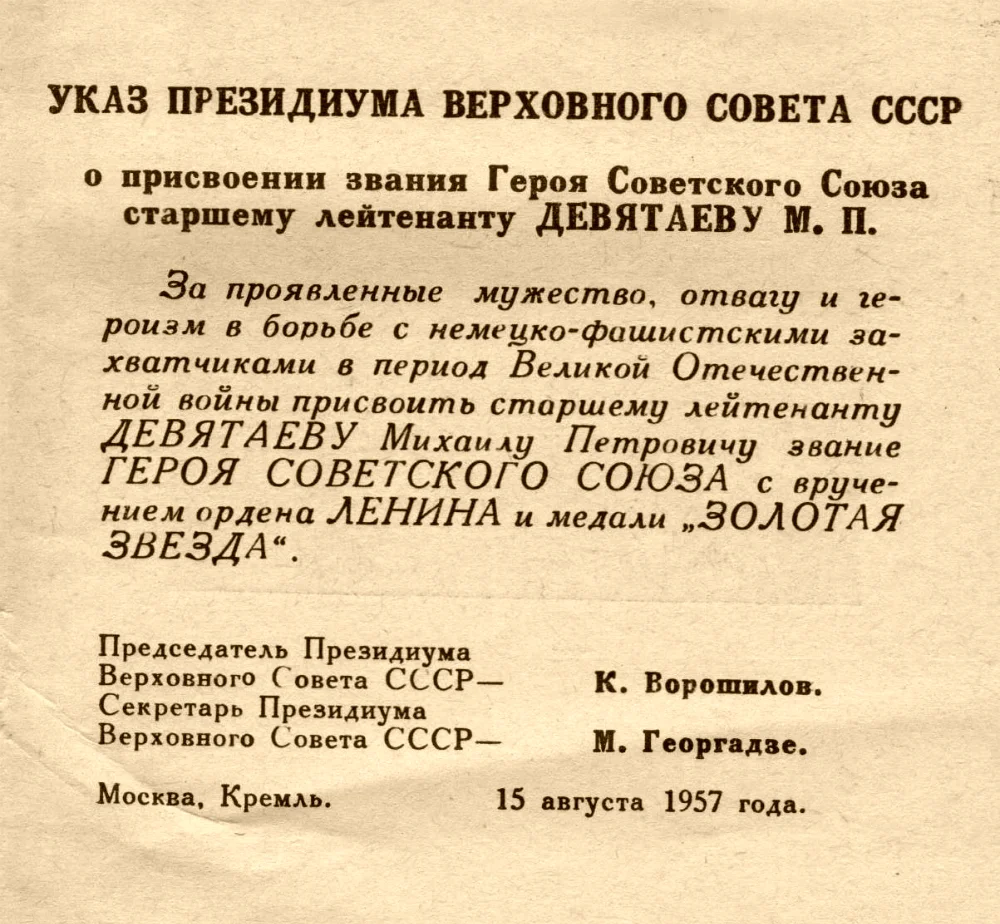 Миронов Вениамин Борисович
      Герой Советского Союза, Участник Парада Победы
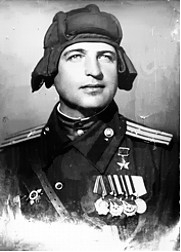 Волков Дмитрий Петрович
                      Герой Советского Союза
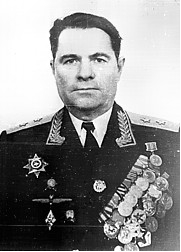 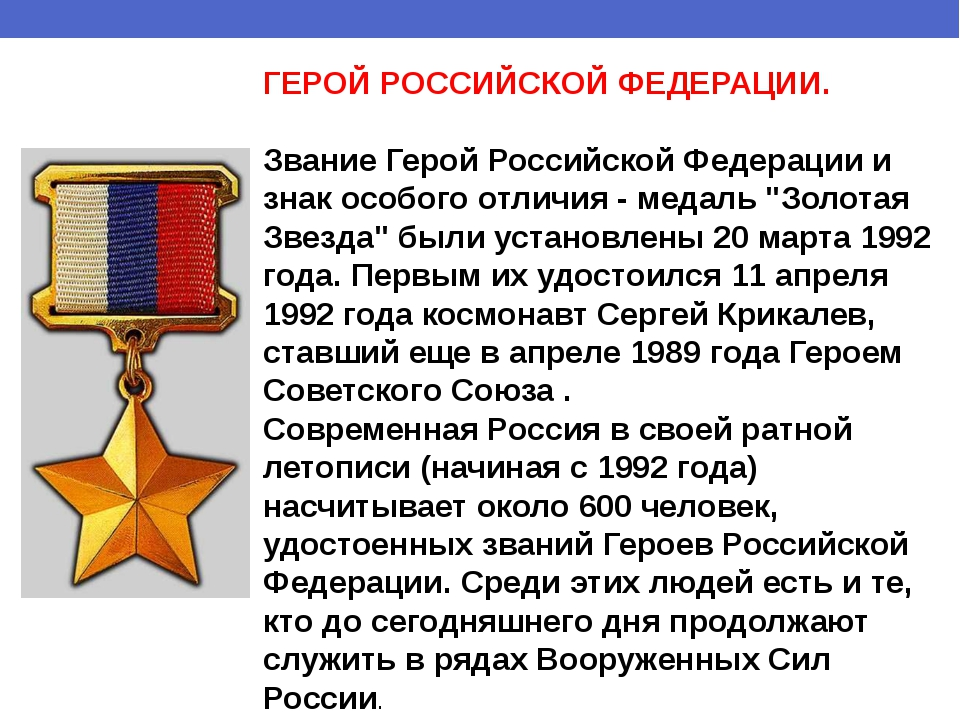 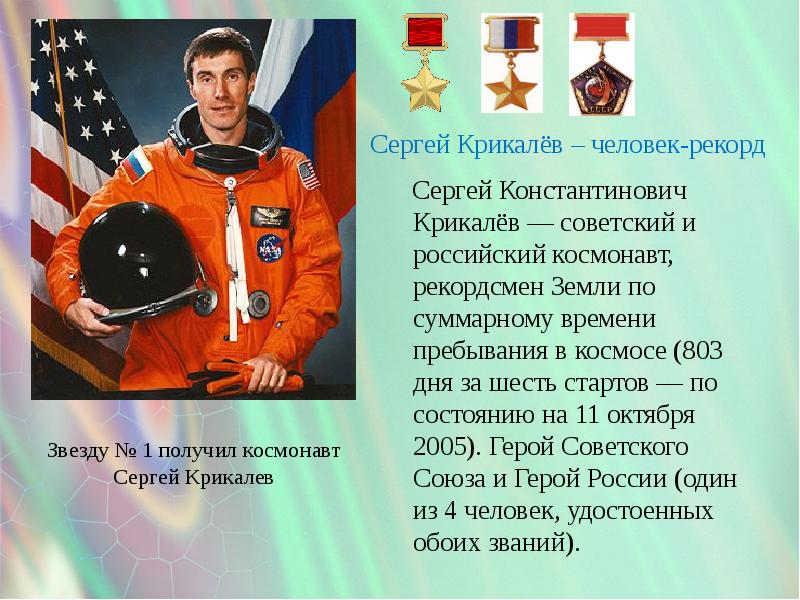 Янклович Александр ЮрьевичГерой РФ
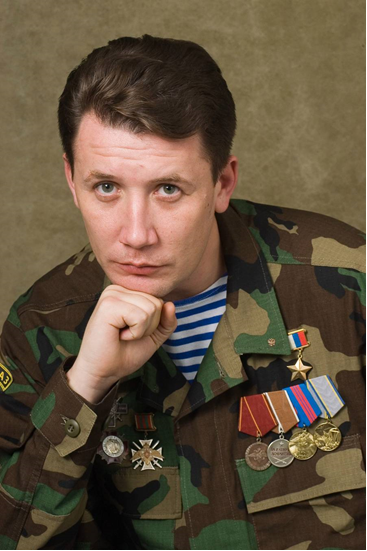 Родился 16 октября 1972 года в Зубово-полянском поселке Явас. 
В 1991-м окончил среднюю школу, в 1995-м — Санкт-Петербургское высшее военное командное училище внутренних войск МВД России. В 1990-х вместе с группой спецназа неоднократно направлялся в Северо-Кавказский регион. 22 декабря 1999 года награжден званием Героя России. В 2002-м в должности замначальника штаба отряда в 29 (!) лет вышел на пенсию из-за последствий ранения. Живет в Саратове. С 2002 года — председатель Саратовского регионального фонда помощи ветеранам спецназа. Директор МУП «Водосток». Депутат Саратовской городской думы. 
Женат, воспитывает четырех детей.
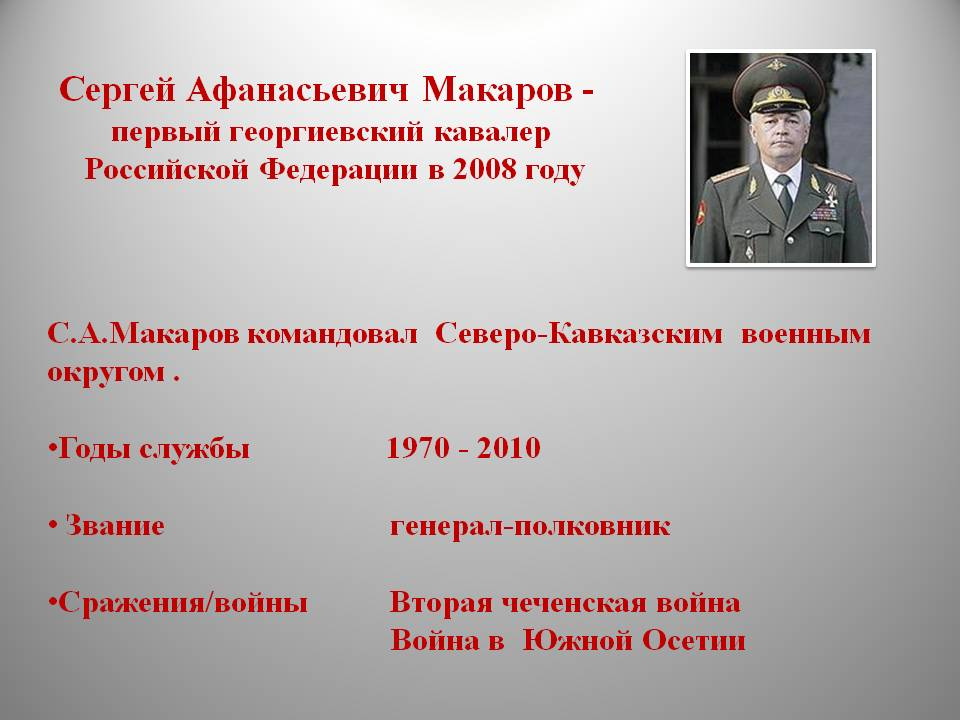 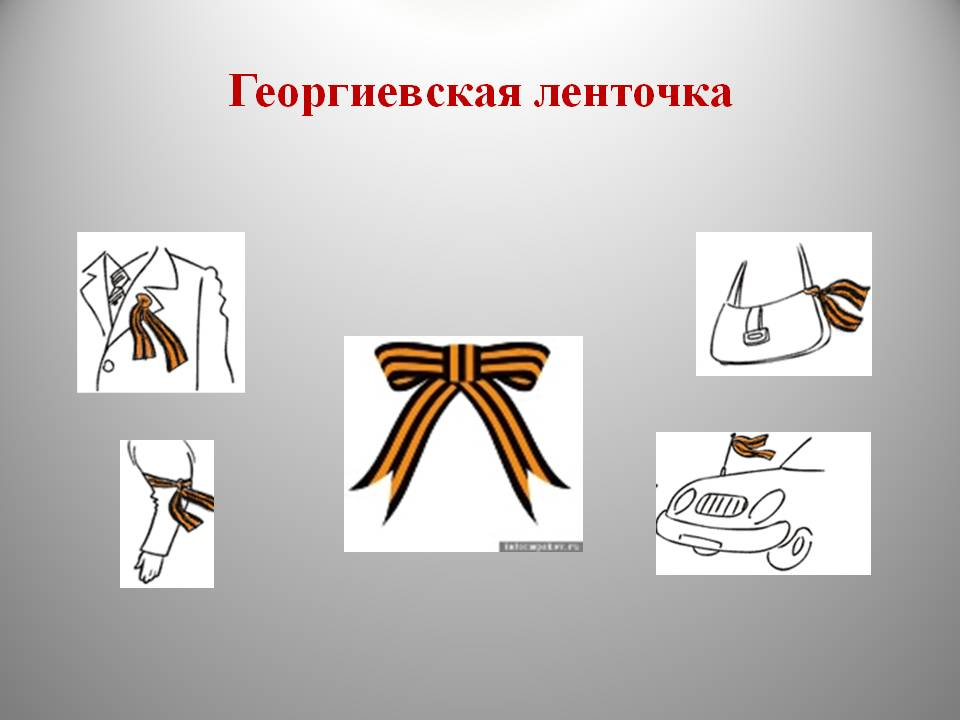 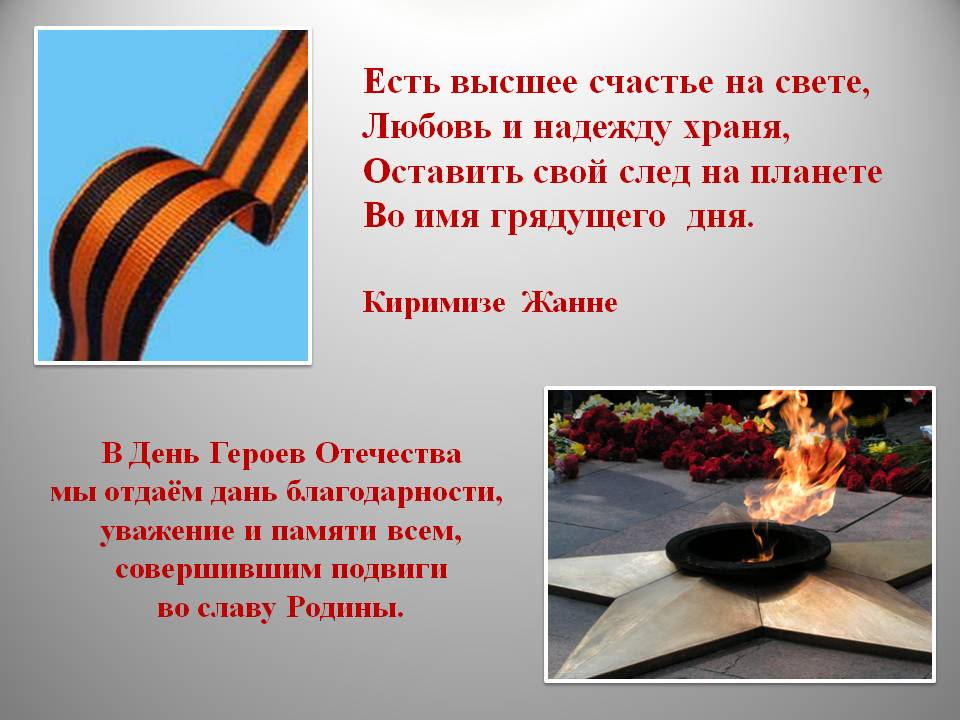 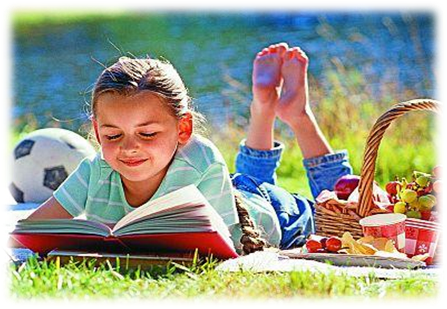 Берегите Россию!
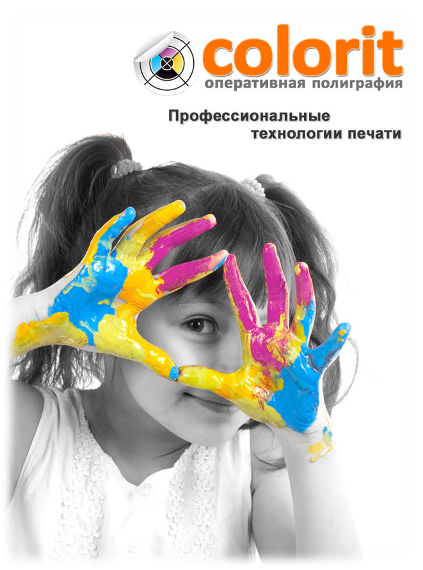 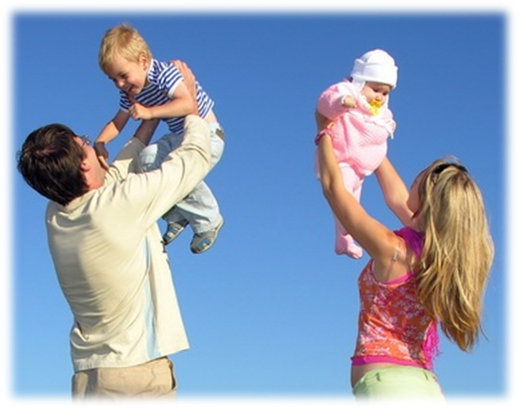